FEHÉRJE KLASSZIFIKÁCIÓ FUNKCIÓSOSZTÁLYOK ALAPJÁNMesterséges intelligencia, gépi/mély tanulás
Szökrön Dorottya
Önálló projekt I.
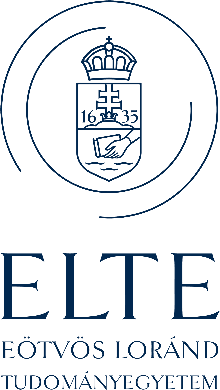 Témavezető: Lukács András
Budapest, 2021. december 17.
Feladat
Fehérje klasszifikáció:
	Neurális hálók segítségével vizsgálható a fehérjék elsődleges 	szerkezete, a fehérjeszekvencia és adott osztályba sorolásuk közötti 	kapcsolat. Ezáltal olyan minta nyerhető ki, melynek segítségével 	besorolatlan fehérjék is a már meglévő osztályokba sorolhatók, így 	információhoz lehet jutni a működésüket illetően.
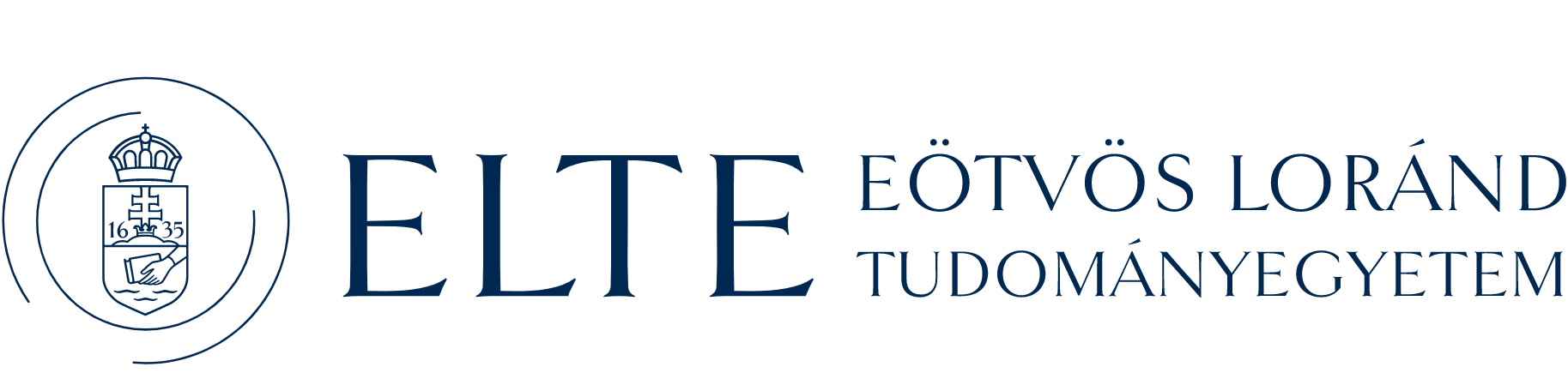 Adathalmaz
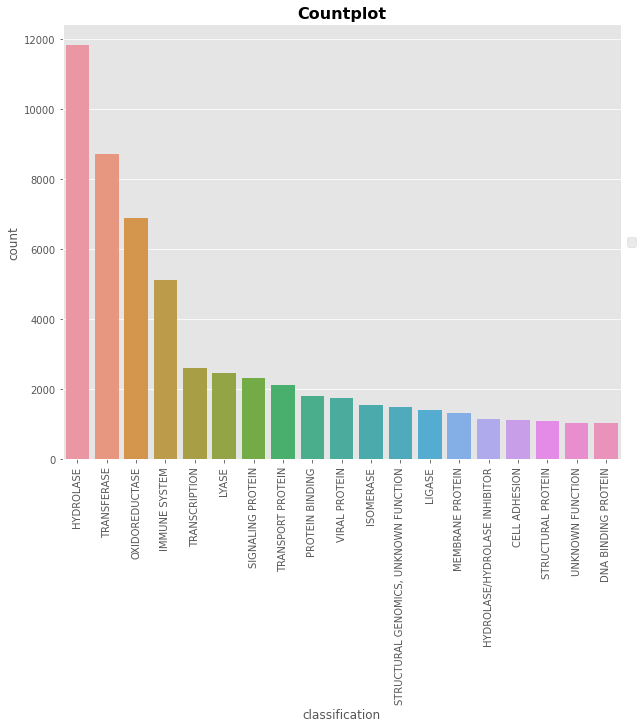 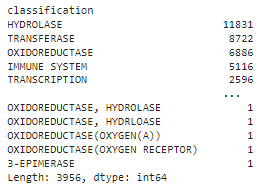 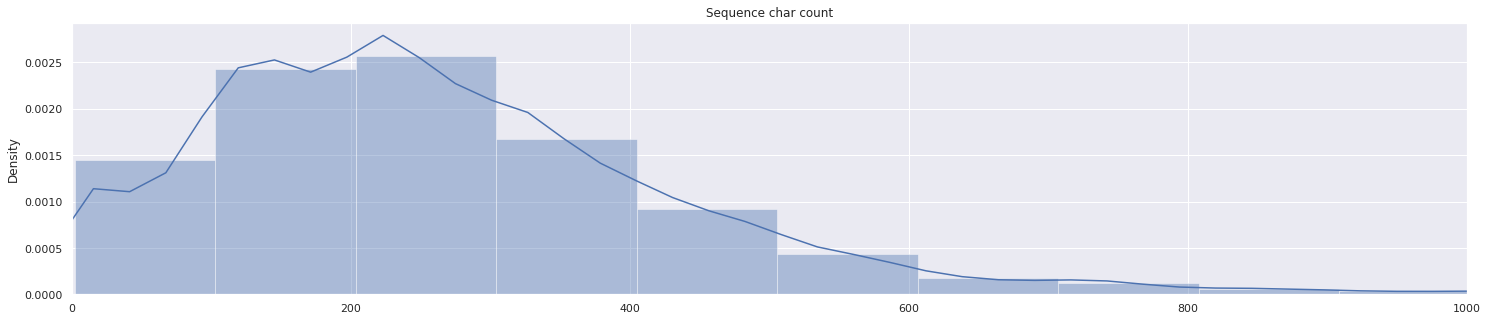 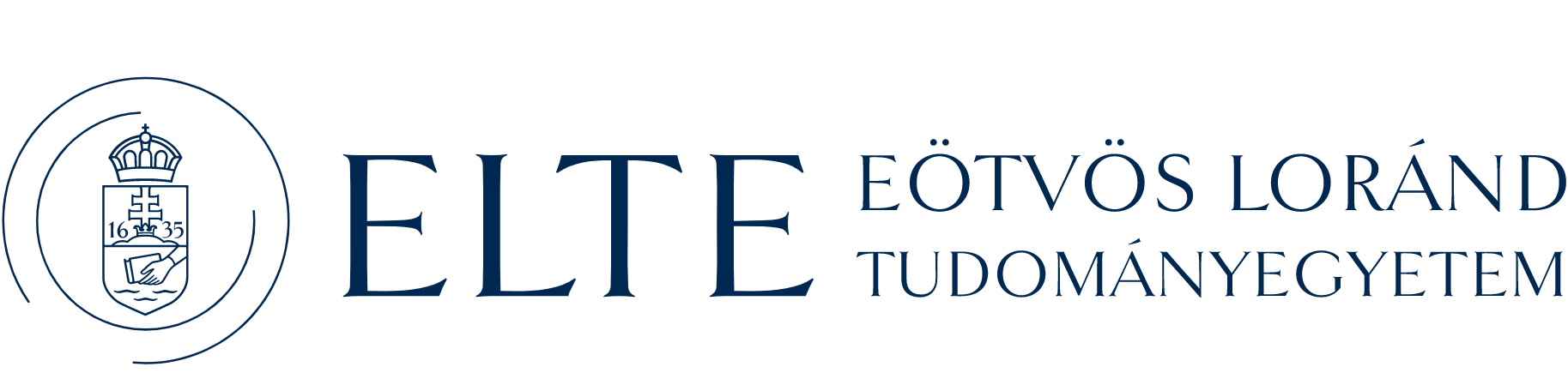 Sequence character count
Modellek
HYBRID
CONV1D
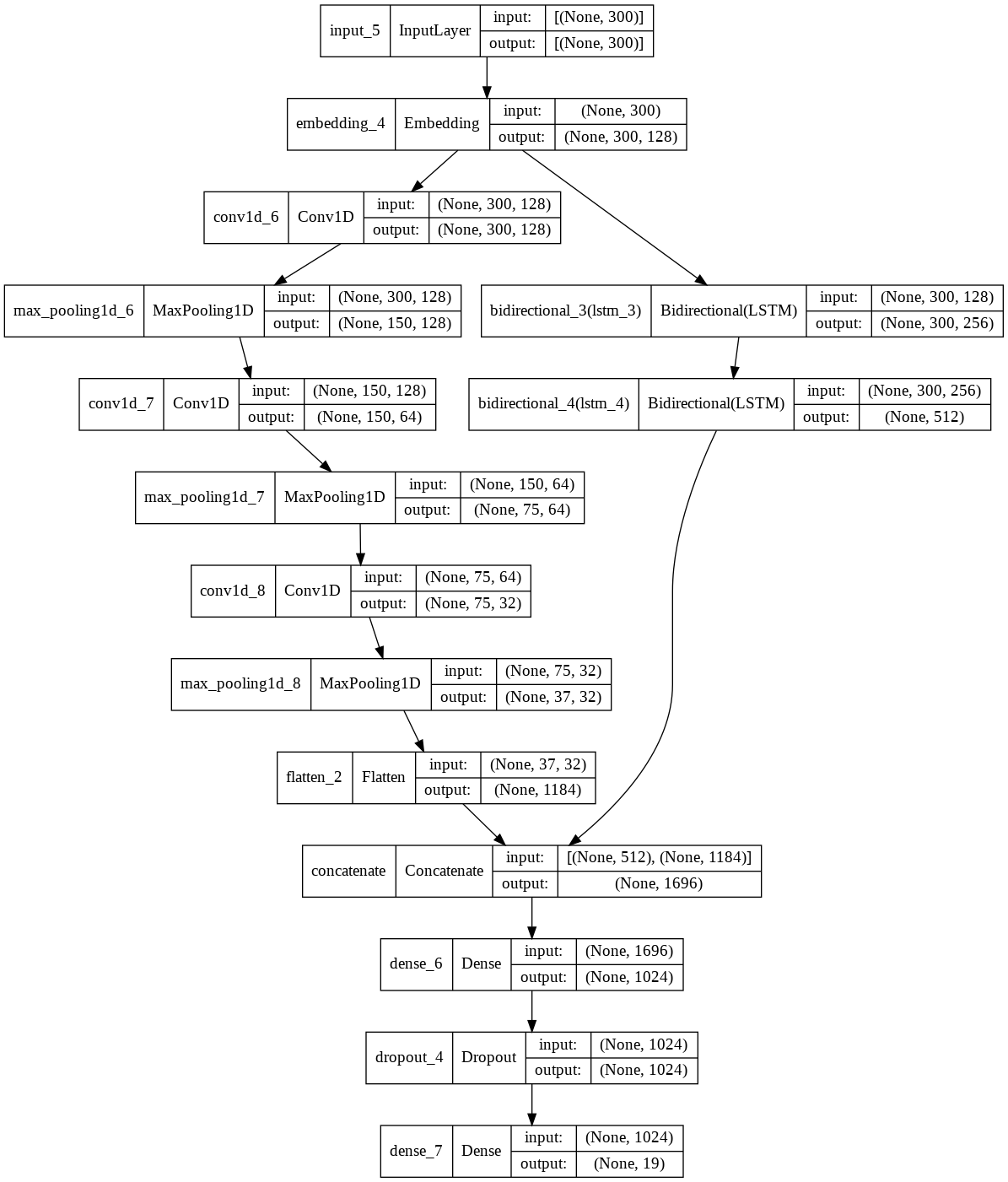 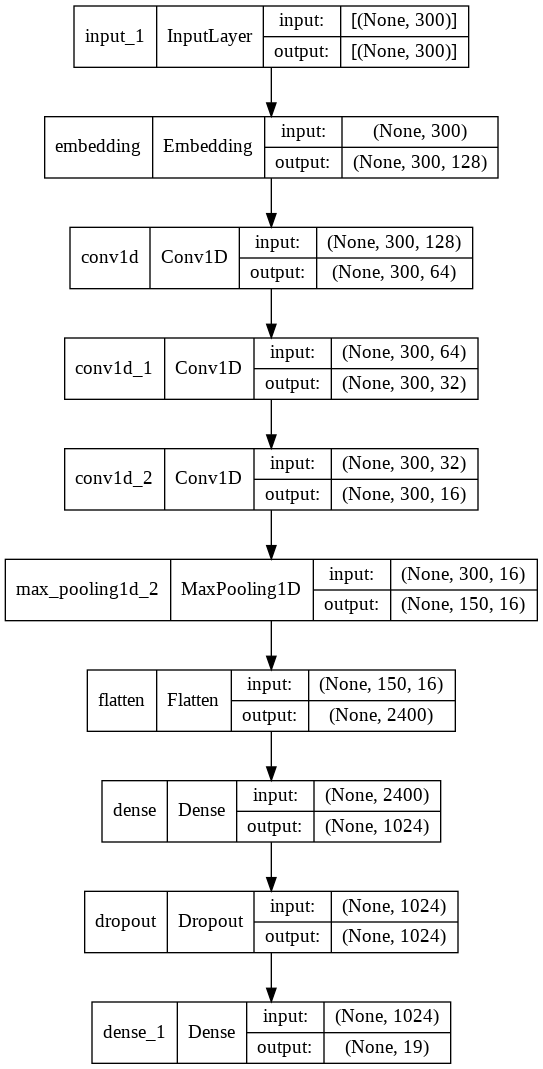 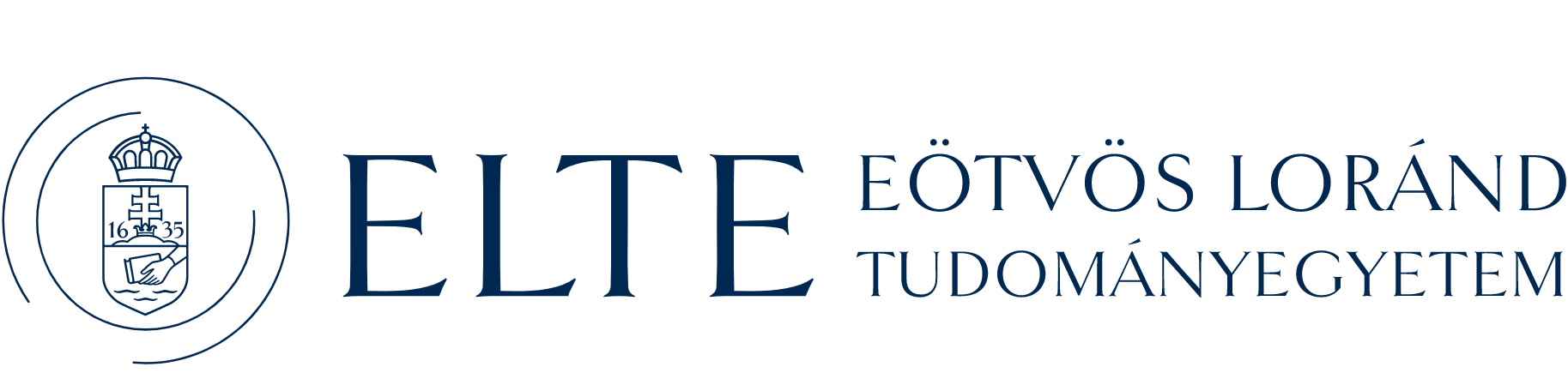 Eredmények
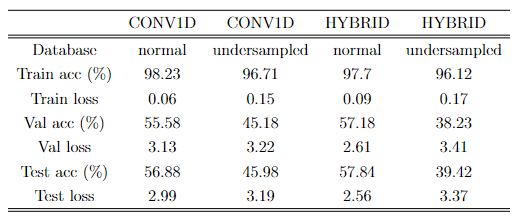 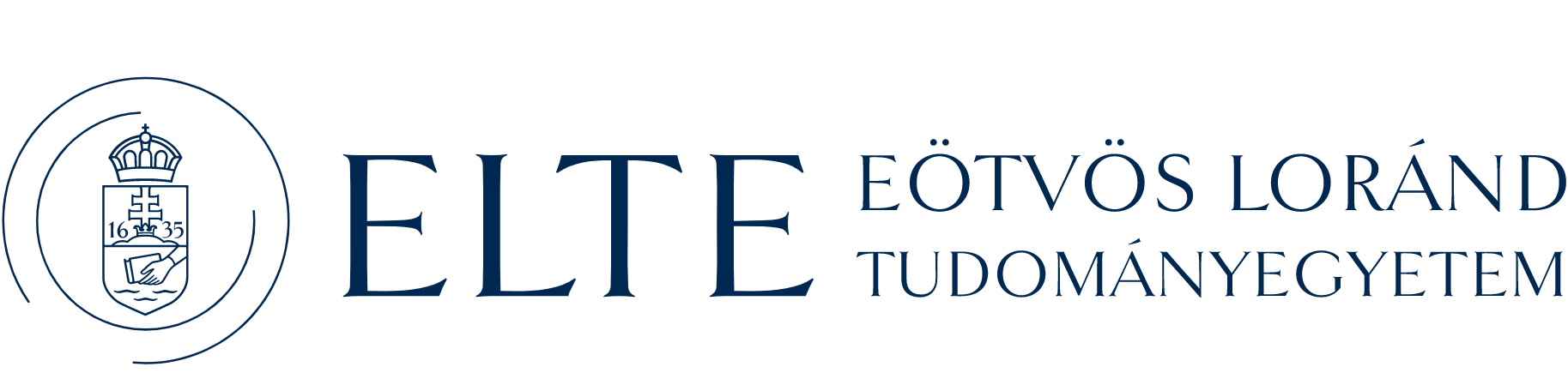 Eredmények
Kiegyensúlyozatlan
Kiegyensúlyozott
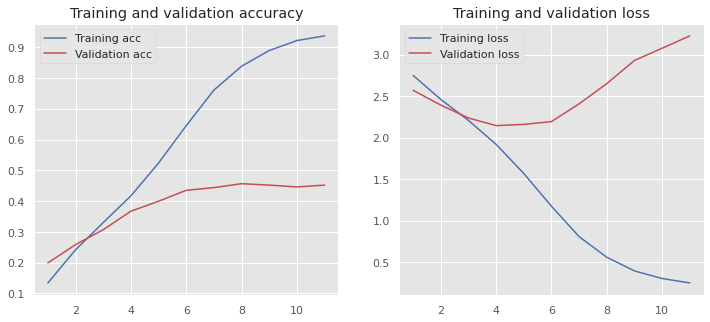 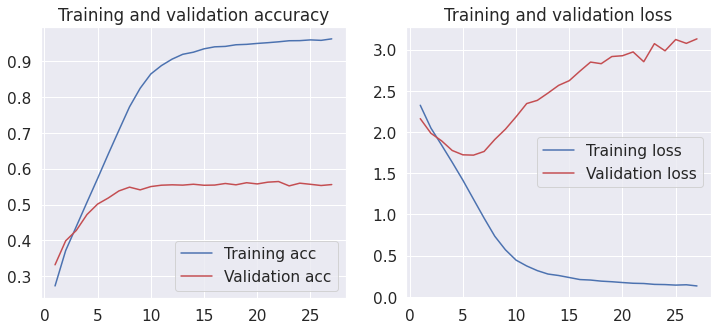 CONV1D
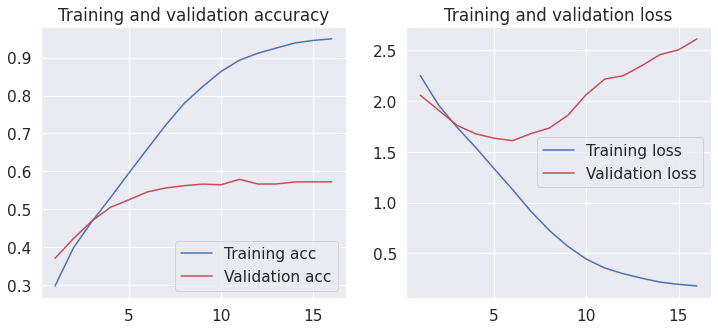 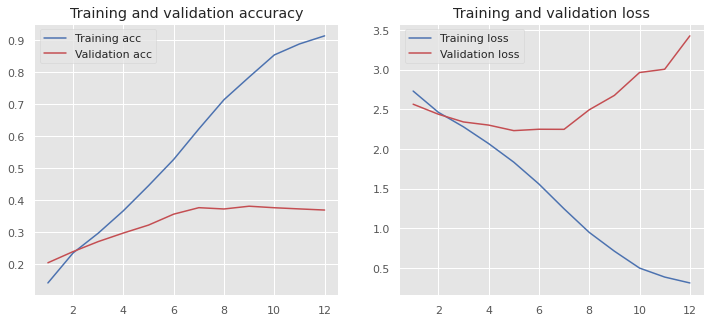 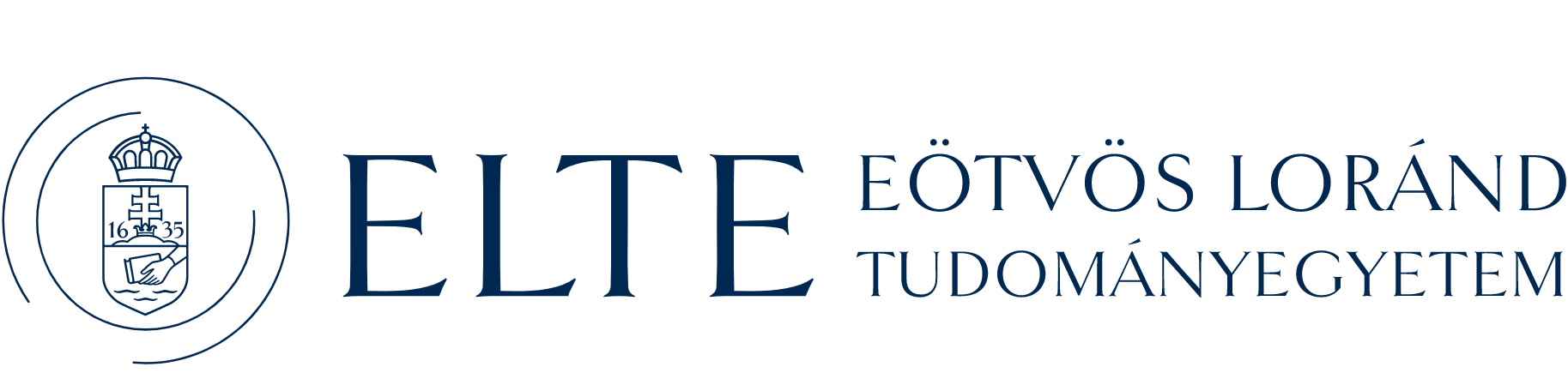 HYBRID
Eredmények
Kiegyensúlyozatlan
Kiegyensúlyozott
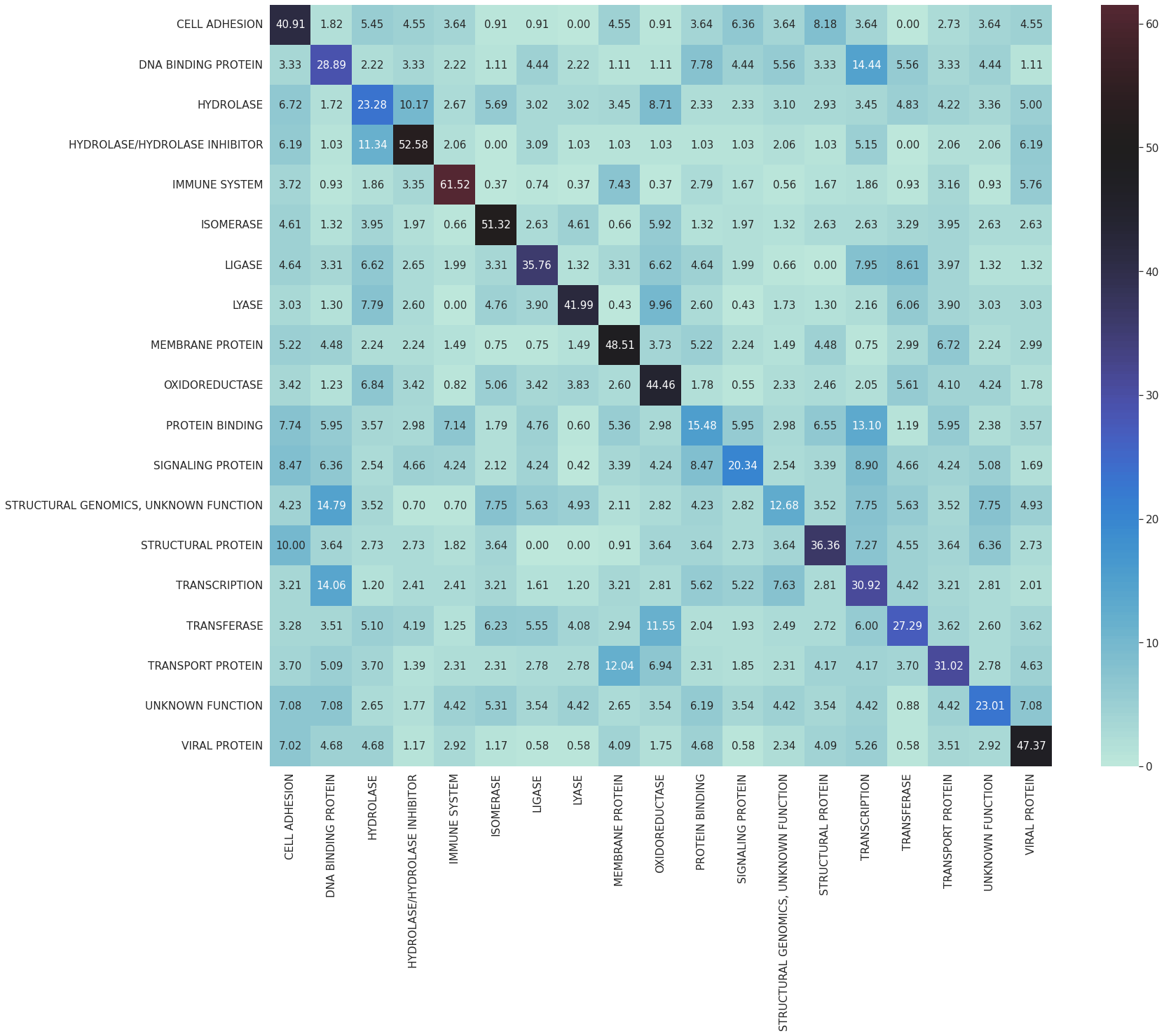 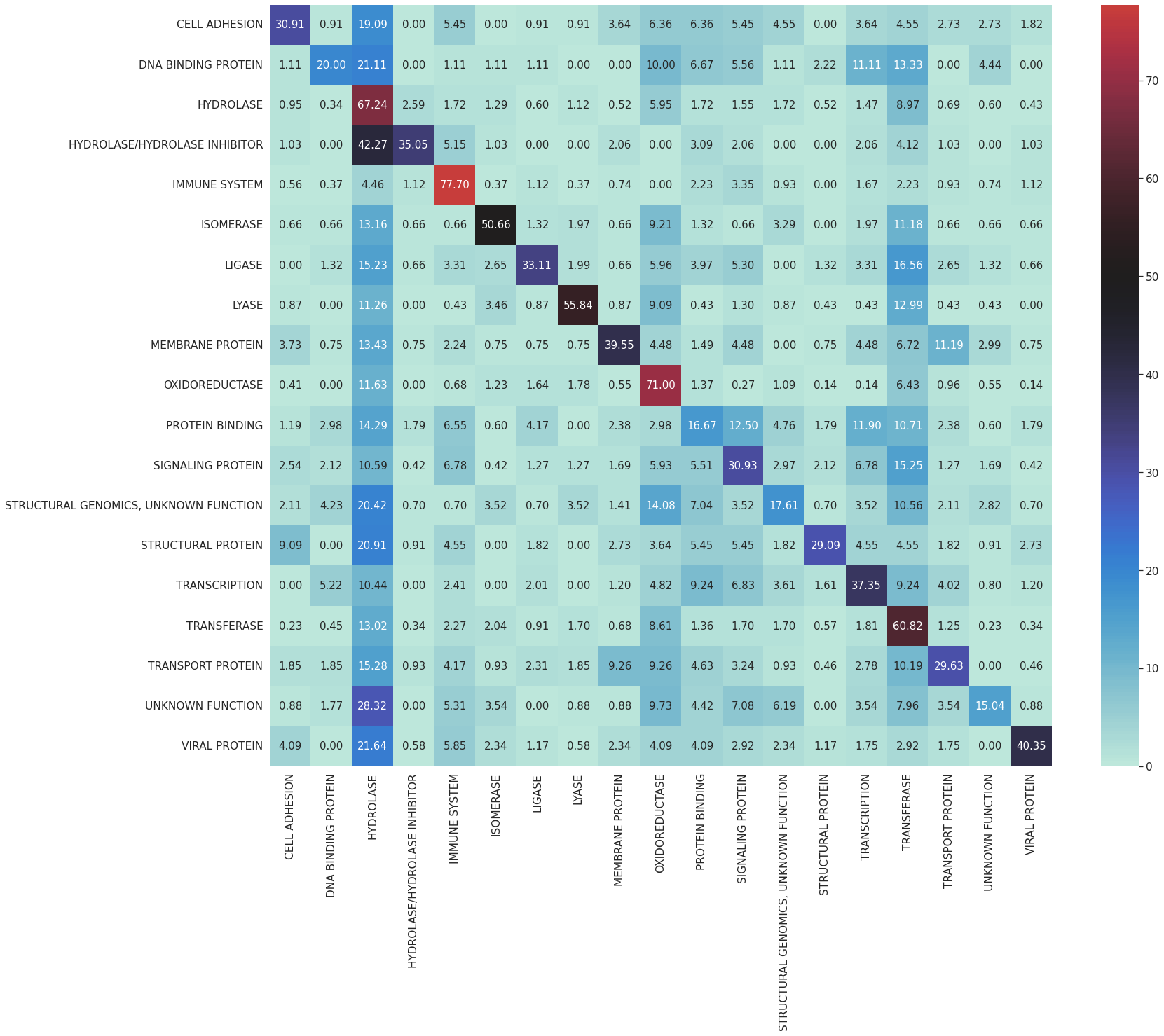 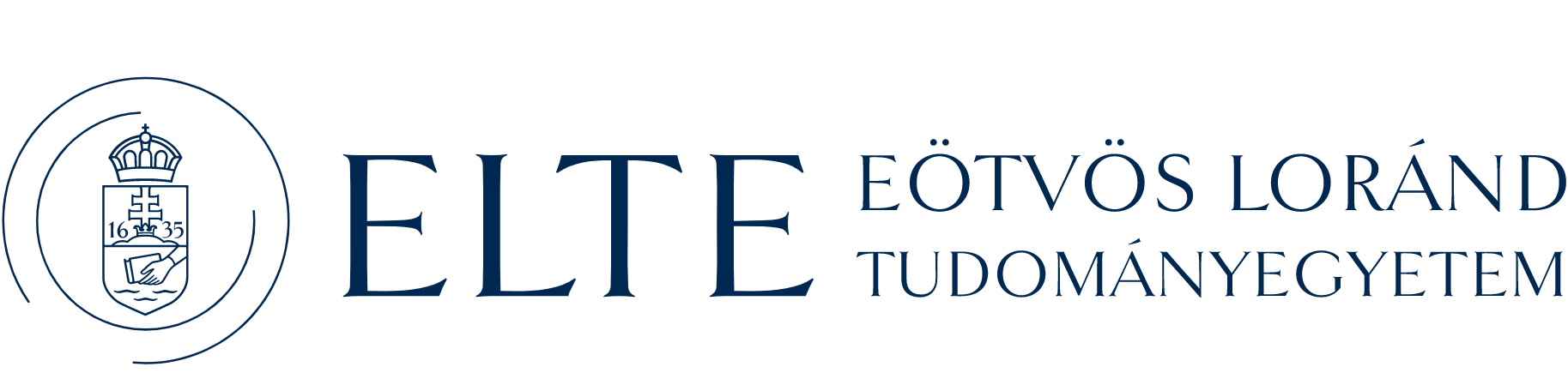 CONV1D
Eredmények
Kiegyensúlyozatlan
Kiegyensúlyozott
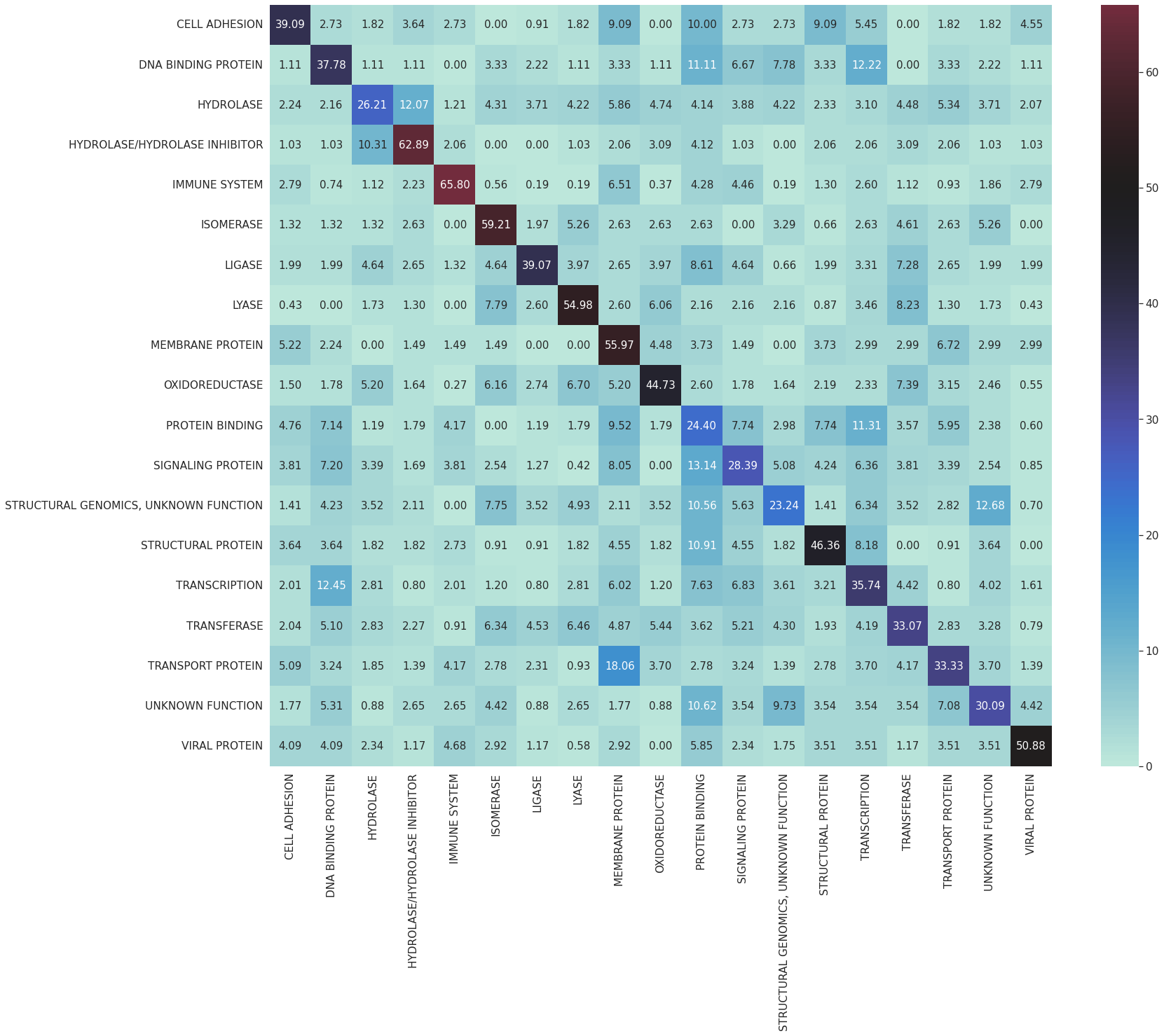 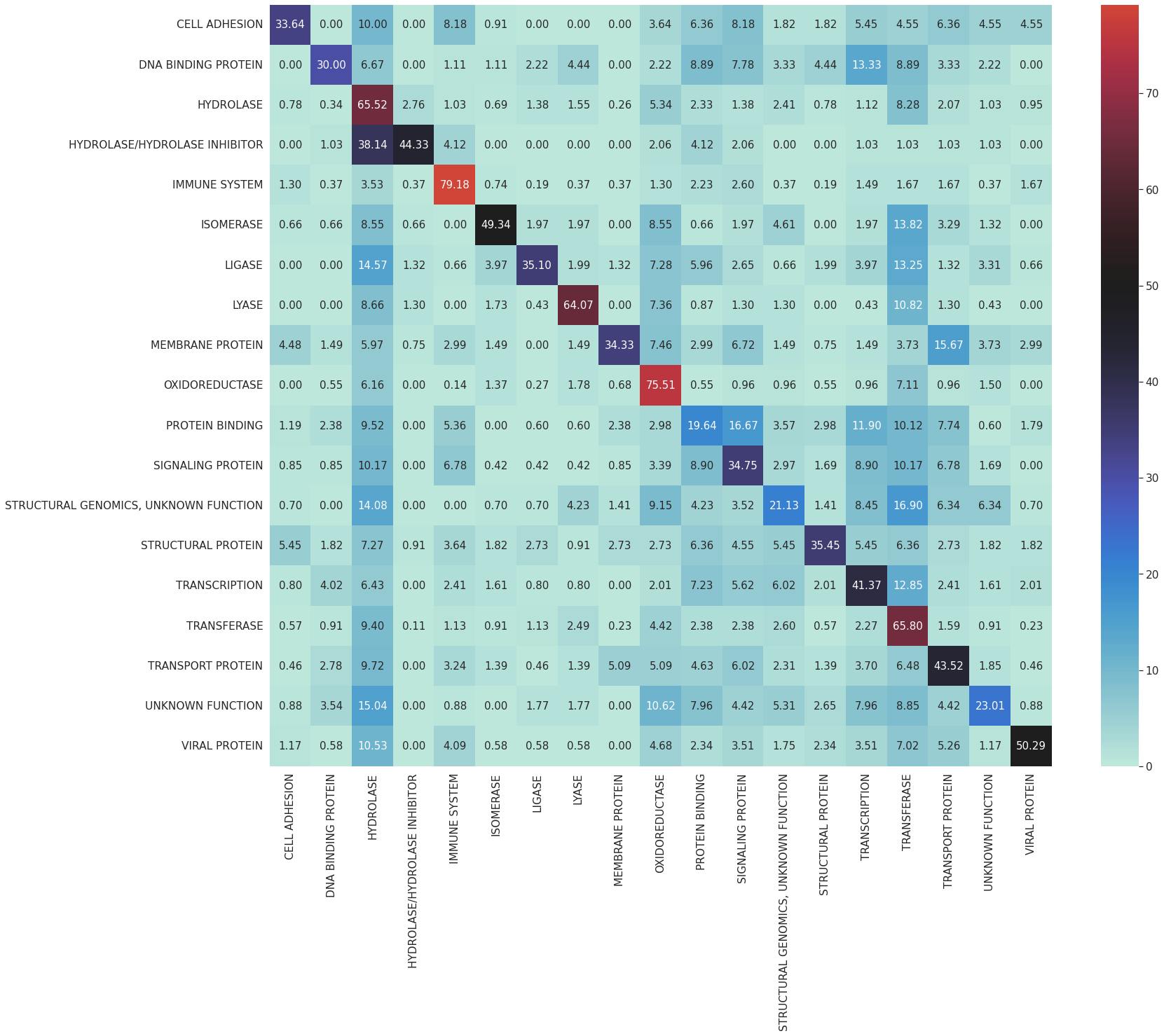 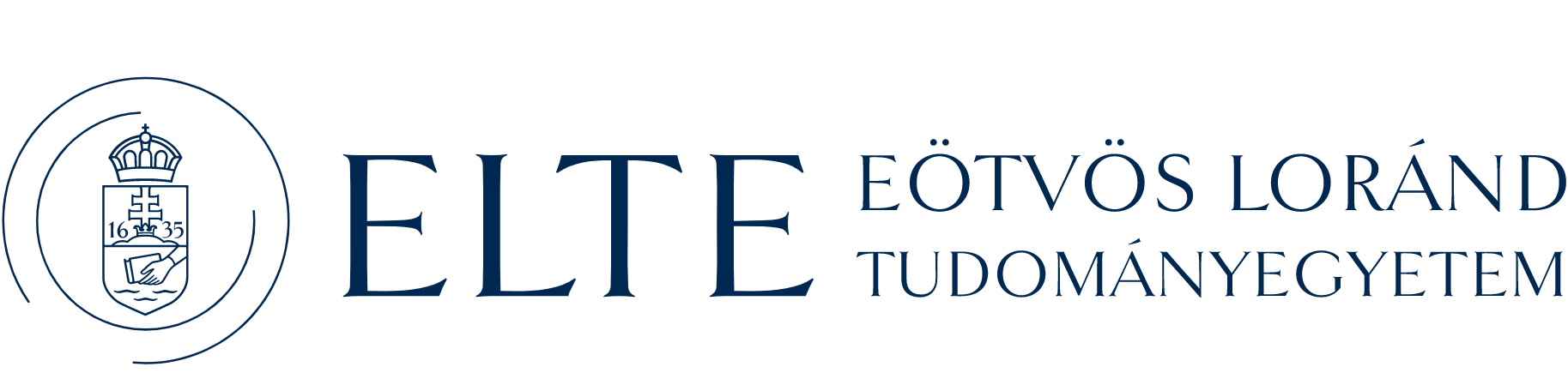 HYBRID
Jövőbeli tervek
Modellek teljesítményének javítása új architektúrák és tanítási módszerek bevezetésével
Új modellek használata (pl.: transformer modellek)
Jobb minőségű adathalmaz kialakítása
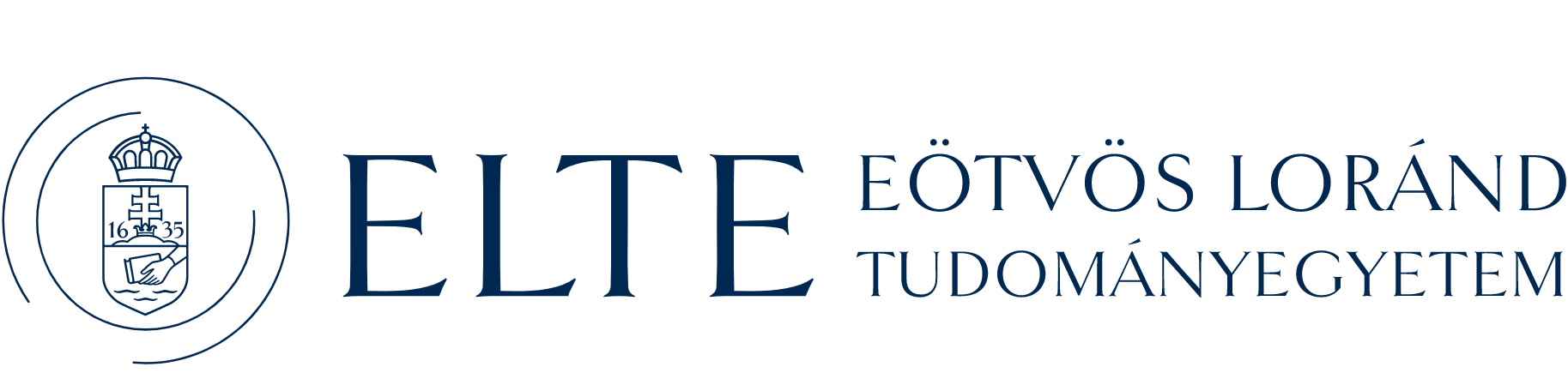 Köszönöm a figyelmüket!
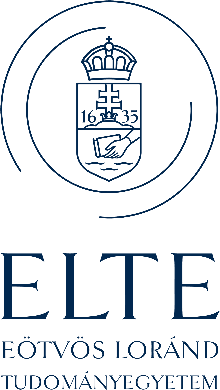